Entrepreneurship
Peter G. Klein
Mises University 
2023
@petergklein
#MisesU
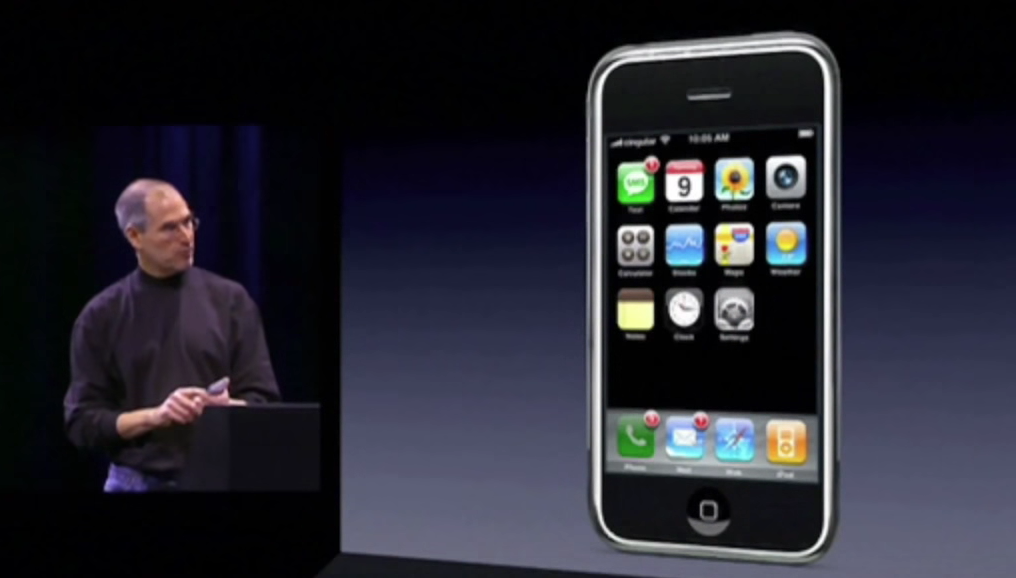 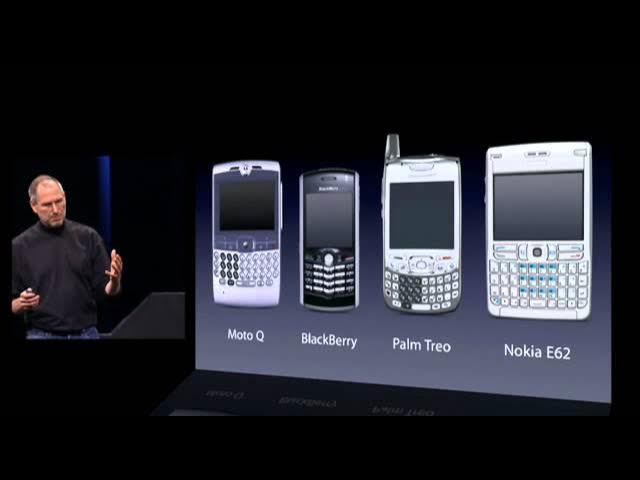 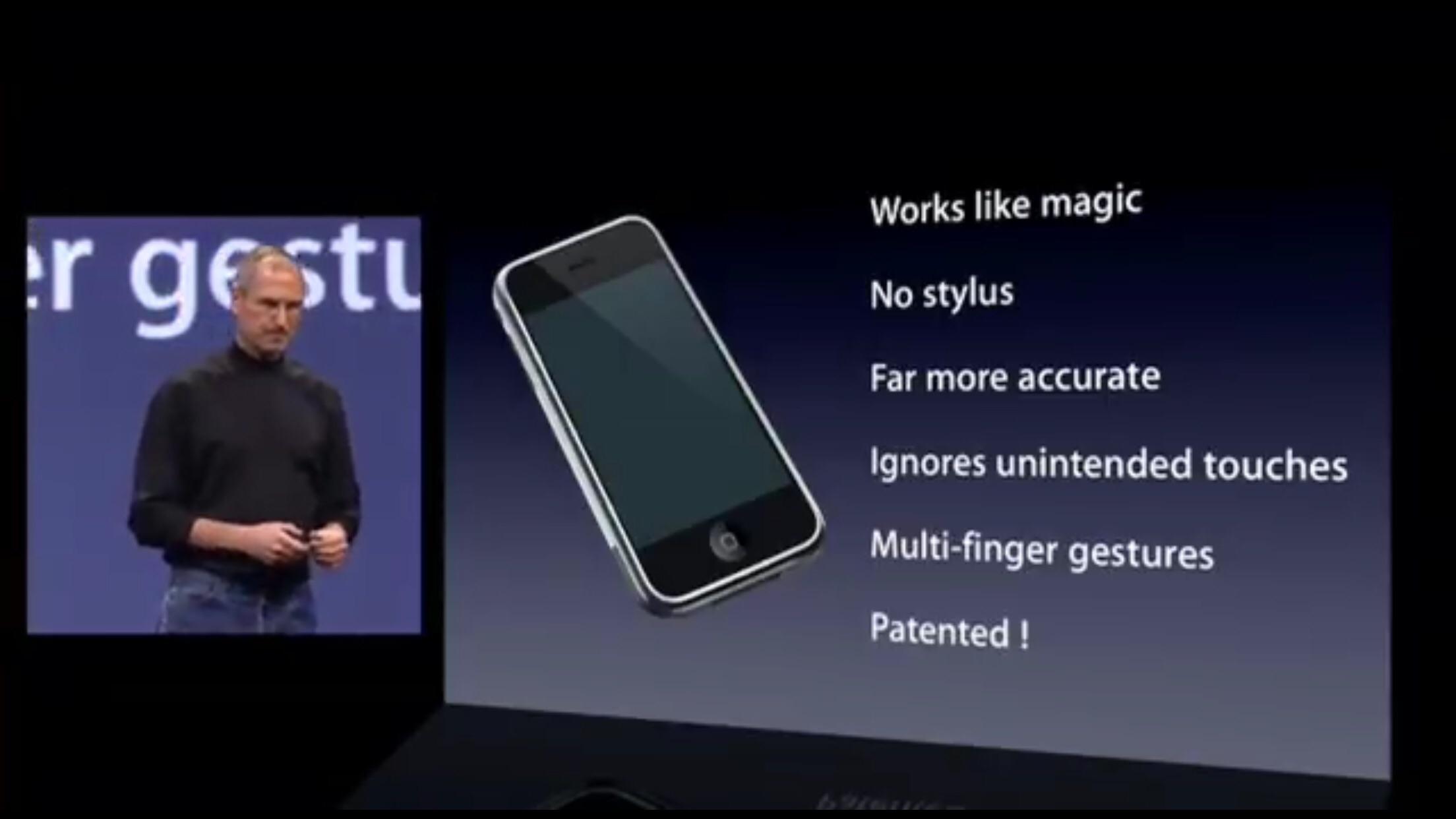 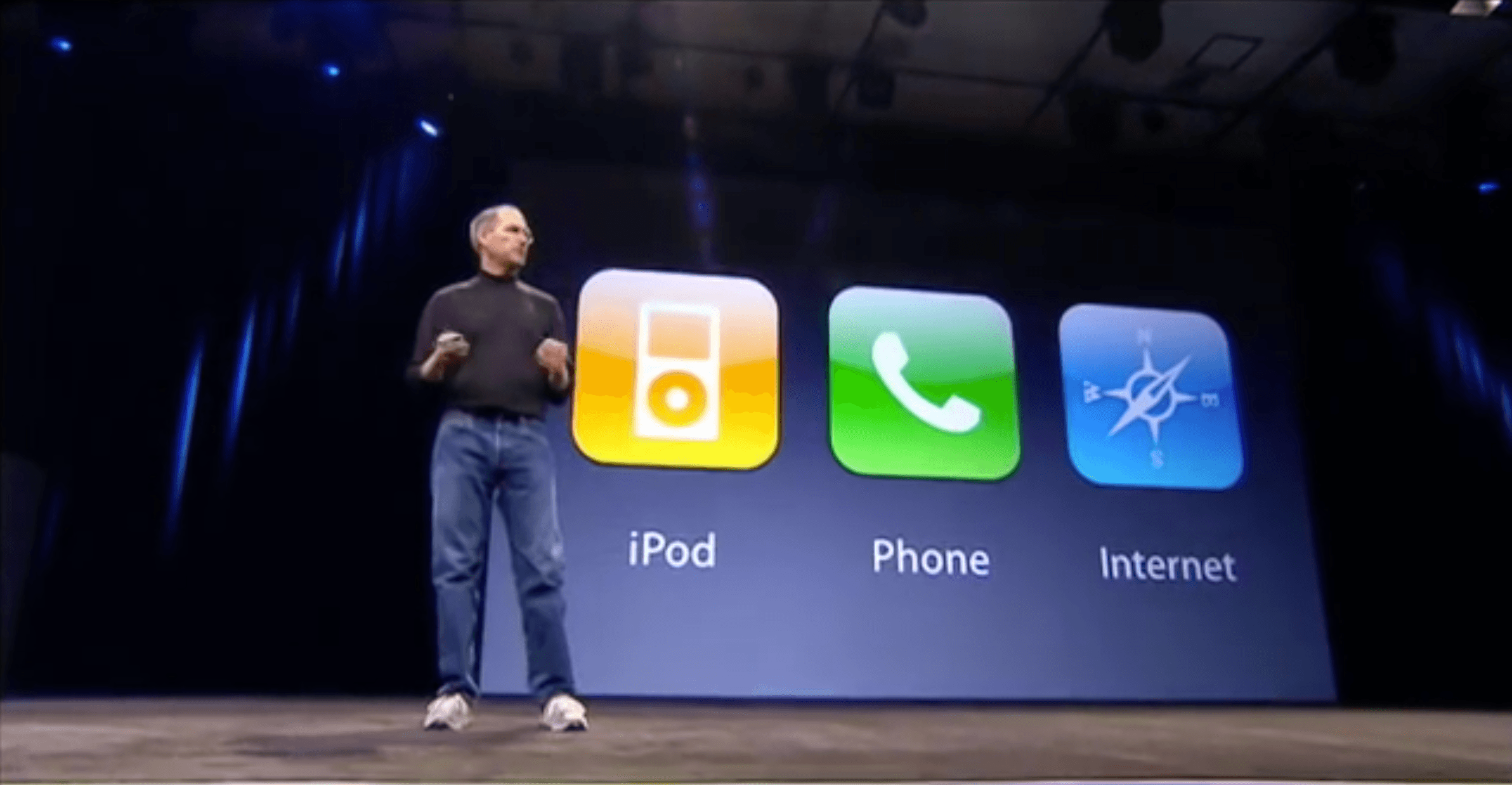 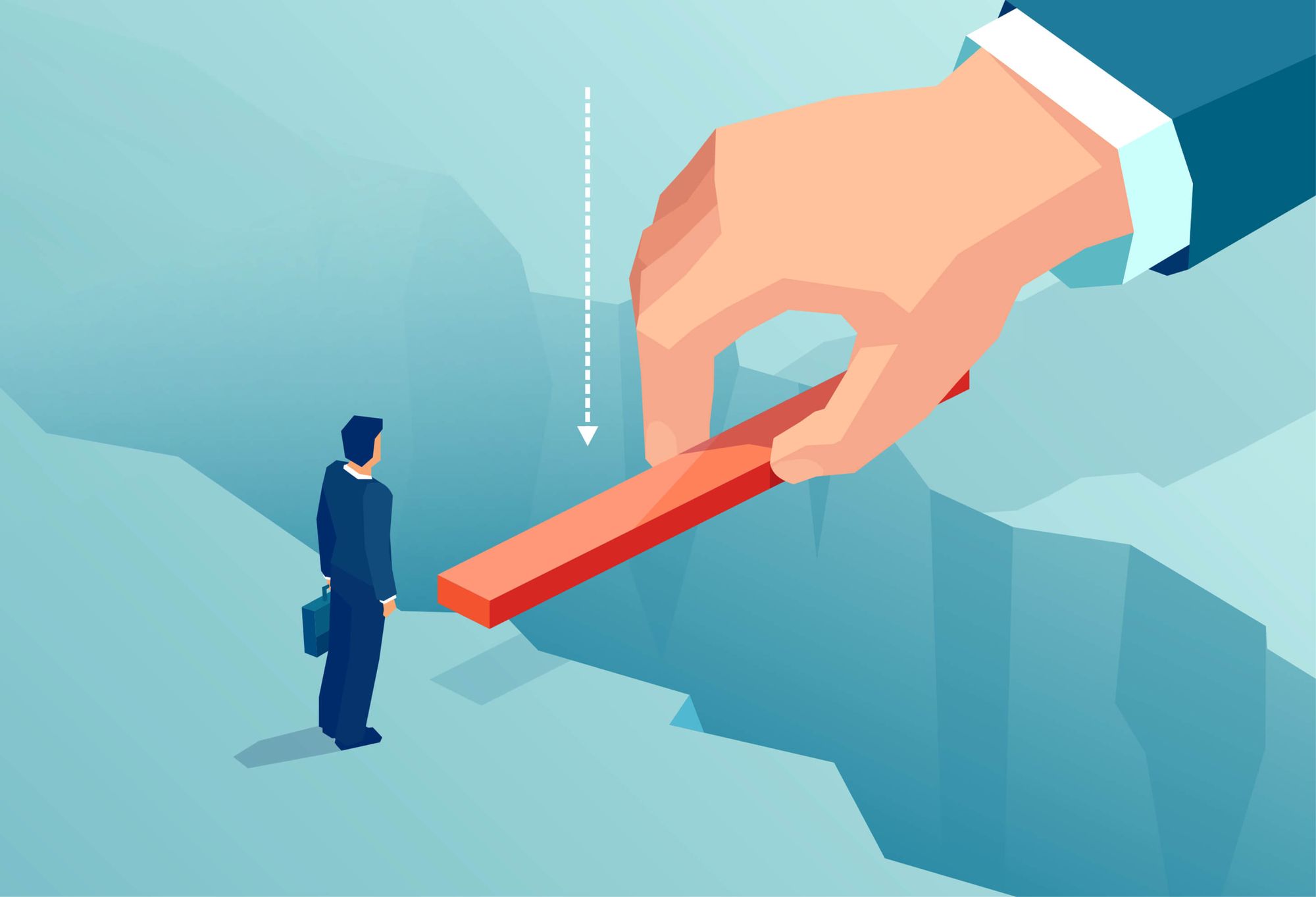 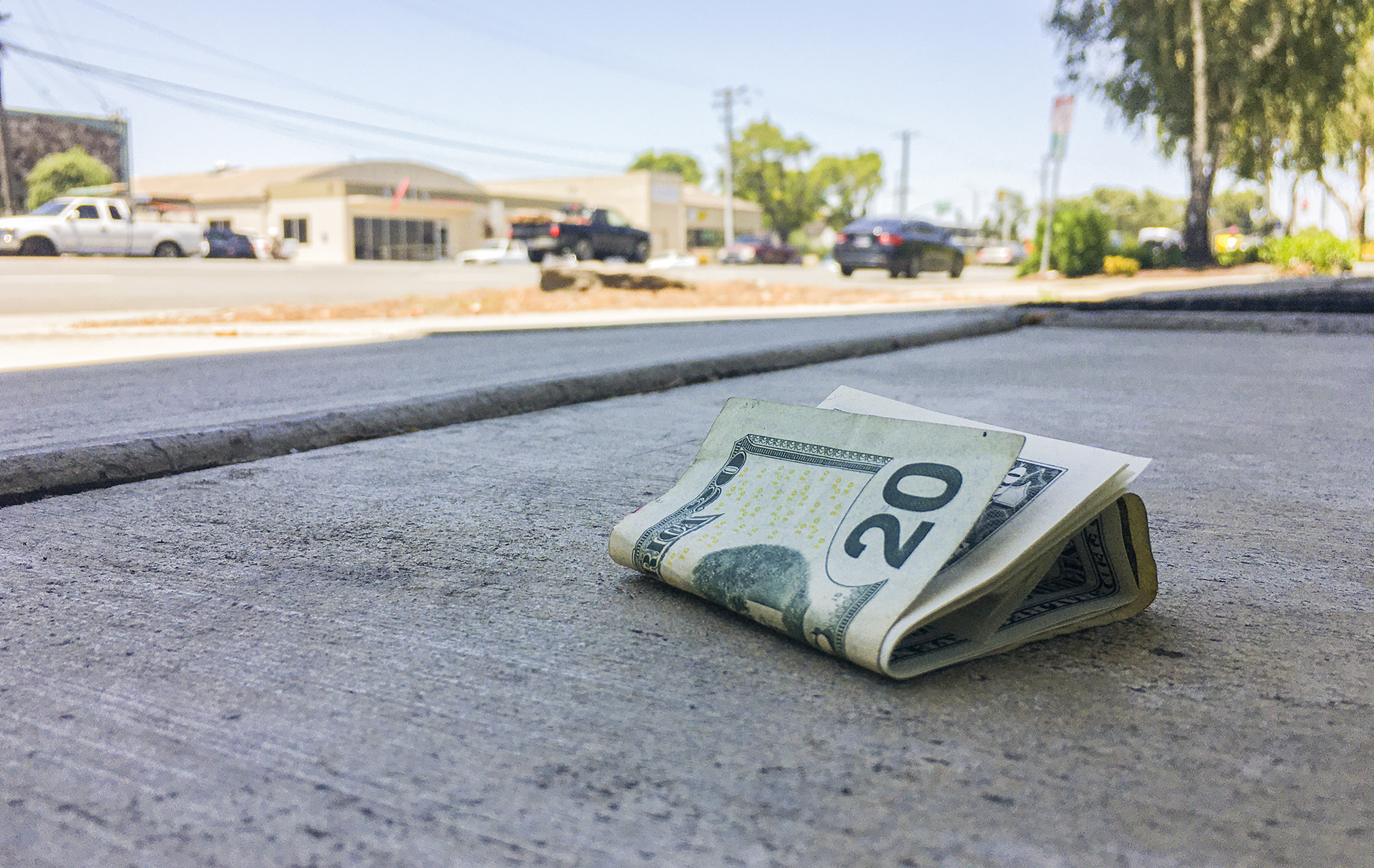 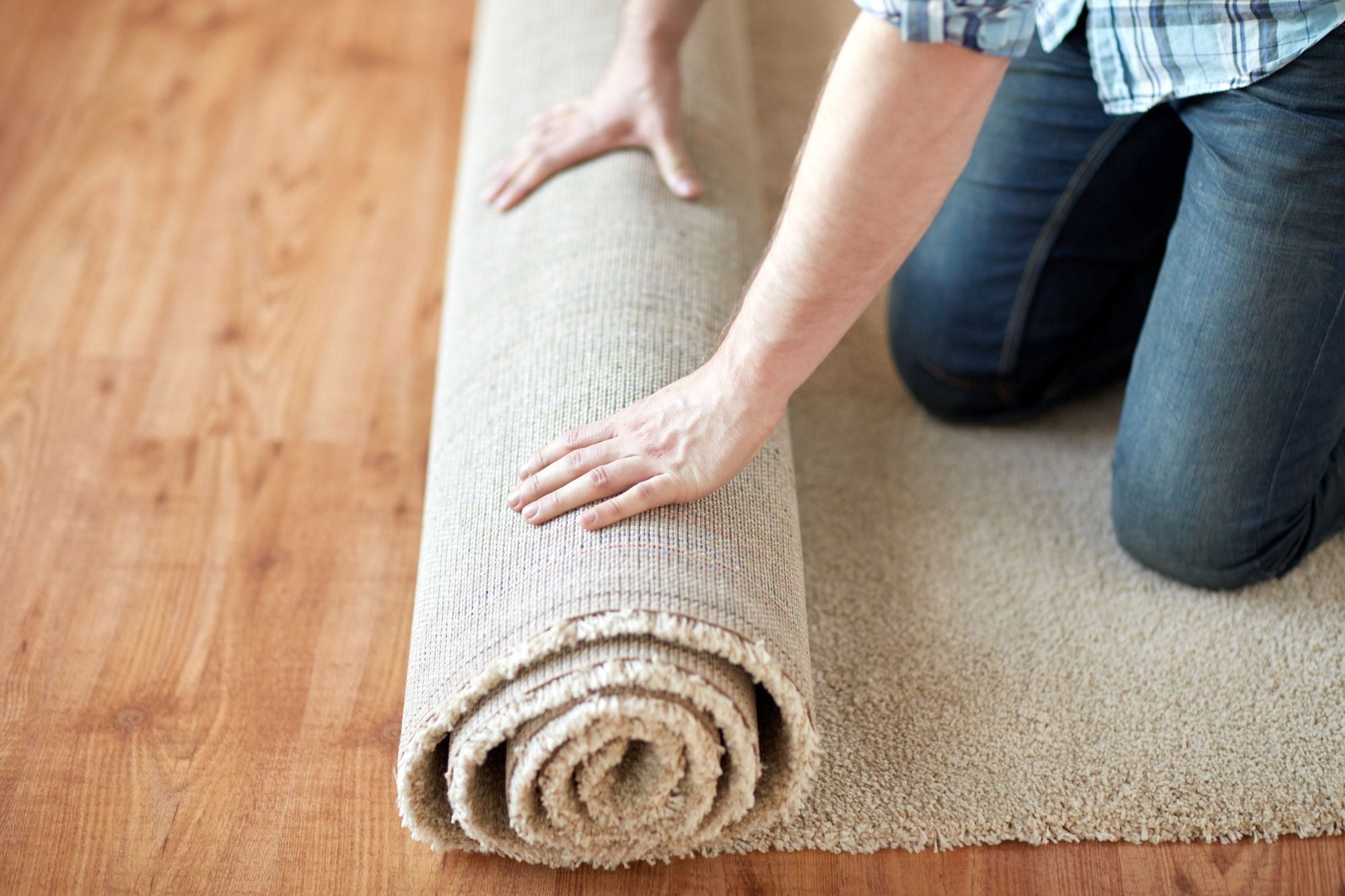 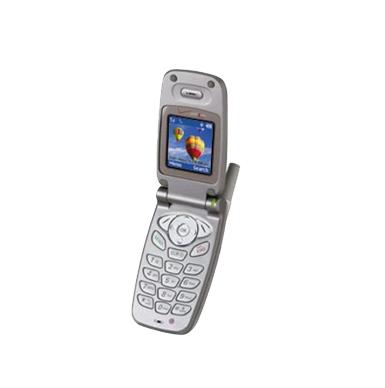 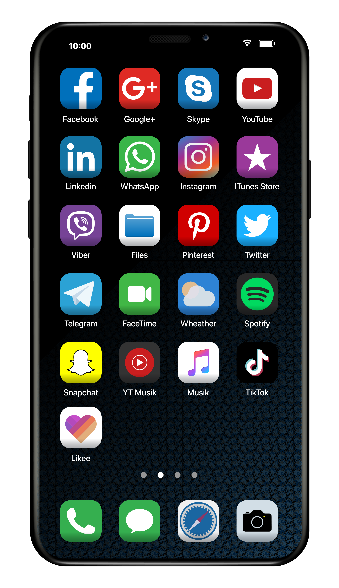 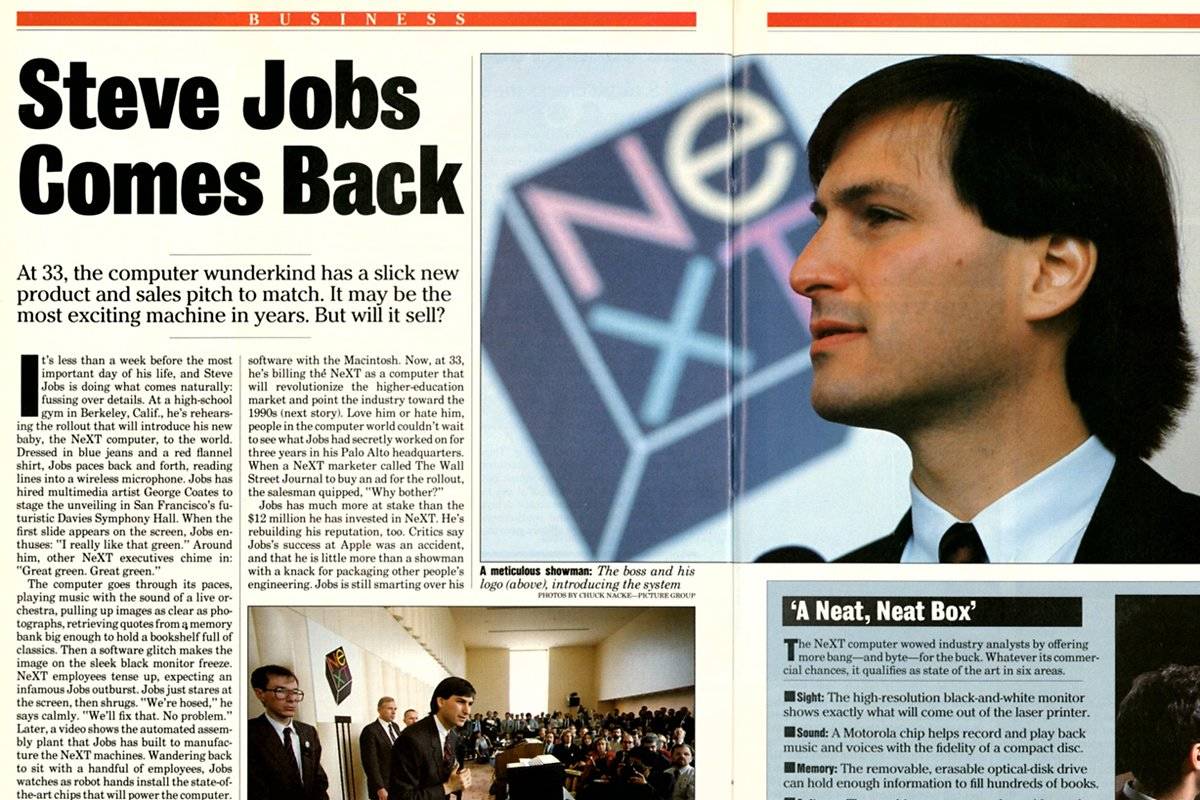 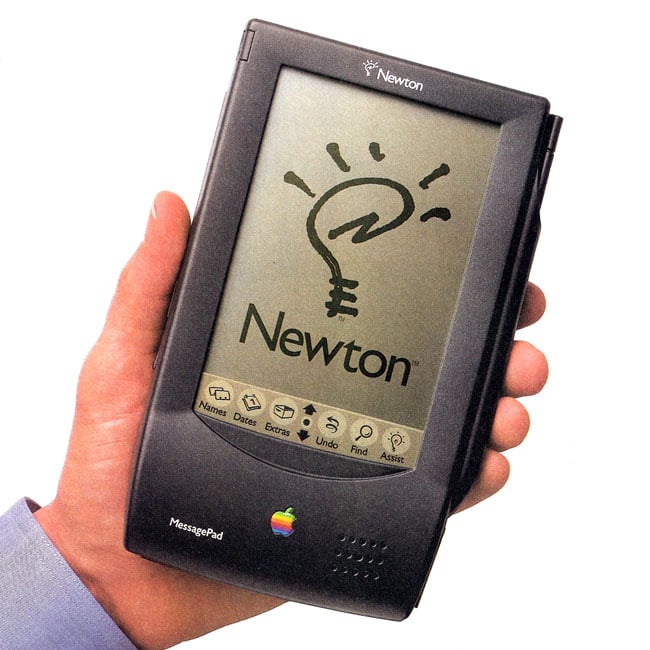 Uncertainty
Thinking about entrepreneurship
Entrepreneurship in the broad sense: bearing uncertainty
“The term entrepreneur as used by [economic] theory means: acting man exclusively seen from the aspect of the uncertainty inherent in every action” (Mises, 1949).
“In using this term one must never forget that every action is embedded in the flux of time and therefore involves a speculation. The capitalists, the landowners, and the laborers are by 
necessity speculators. So is the consumer in providing 
for anticipated future needs. There’s many a slip ‘twixt 
cup and lip” (Mises, 1949).
Subjective benefit and cost
Subjective profit and loss
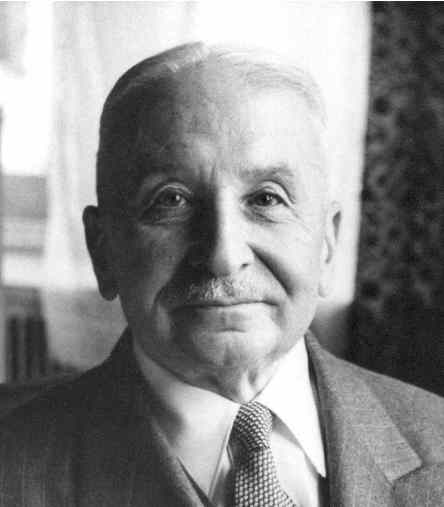 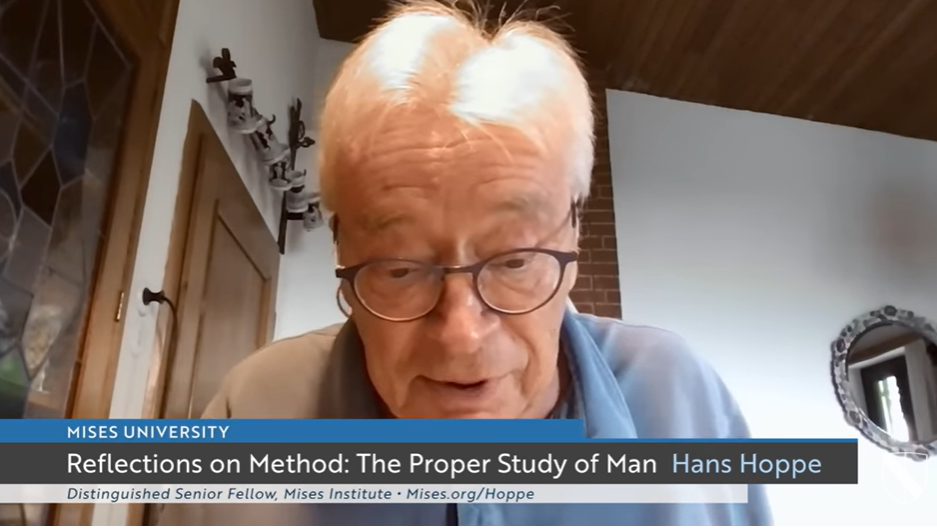 Thinking about entrepreneurship
Entrepreneurship in the broad sense: bearing uncertainty
“The term entrepreneur as used by [economic] theory means: acting man exclusively seen from the aspect of the uncertainty inherent in every action” (Mises, 1949).
Entrepreneurship in the narrow (commercial) sense: combining and recombining productive factors in pursuit of money profit
“We are living in a world of unexpected change; hence capital combinations . . . will be ever changing, will be dissolved and reformed. In this activity, we find the real function of the entrepreneur” (Lachmann, 1956).
Monetary (cardinal) revenues and costs
Monetary profit and loss
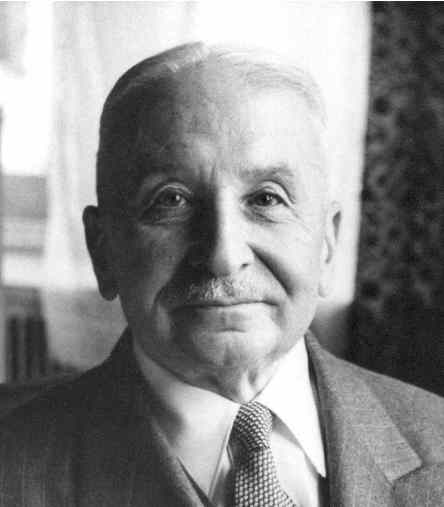 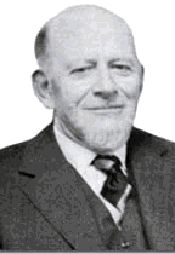 Why entrepreneurship matters
“[I]t is impossible to eliminate the entrepreneur from the picture of a market economy. The various complementary factors of production cannot come together spontaneously. They need to be combined by the purposive efforts of men aiming at certain ends and motivated by the urge to improve their state of satisfaction. In eliminating the entrepreneur one eliminates the driving force of the whole market system” (Mises, 1949, p. 248).
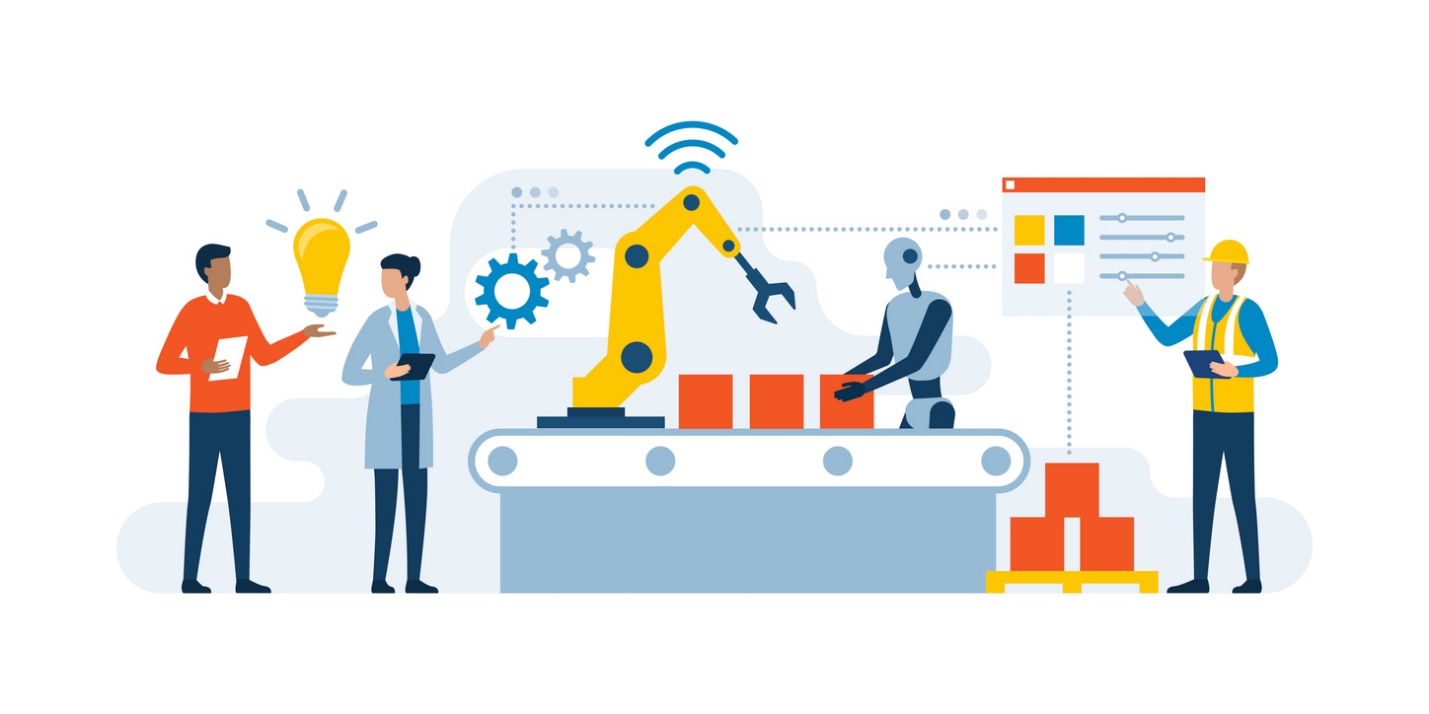 Why entrepreneurship matters
“[I]t is impossible to eliminate the entrepreneur from the picture of a market economy. The various complementary factors of production cannot come together spontaneously. They need to be combined by the purposive efforts of men aiming at certain ends and motivated by the urge to improve their state of satisfaction. In eliminating the entrepreneur one eliminates the driving force of the whole market system” (Mises, 1949, p. 248).
Austrian production theory
Inputs and outputs
Capital and stages of production (Ritenour, tomorrow)
Imputation
Need for economic calculation (Salerno, tomorrow)
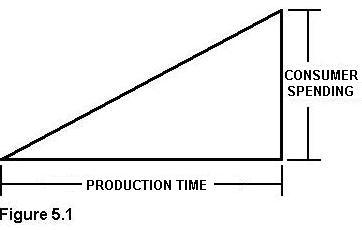 Entrepreneurship as judgment
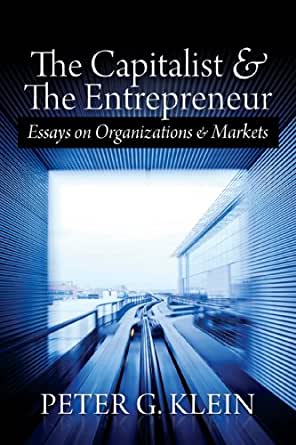 Judgment: decision-making under uncertainty without a formal model or decision rule (intuition, gut feeling, Verstehen)
“[T]he real entrepreneur is a speculator, a man eager to utilize his opinion about the future structure of the market for business operations promising profits. This specific anticipative understanding of the conditions of the uncertain future defies vany rules and  systematization. It can be neither taught nor learned. . . . [The entrepreneur] sees the past and the present as other people do; but he judges the future in  a different way” (Mises, 1949, p. 585).
Judgment is manifest in ownership (Mises’s capitalist-
	entrepreneur”).
Entrepreneur must own capital (taxi vs Uber drivers).
Buying or renting factors (capital goods) in the present,  
	deploying them in pursuit of profit in the (uncertain) future. 
This is hard because capital goods are diverse.
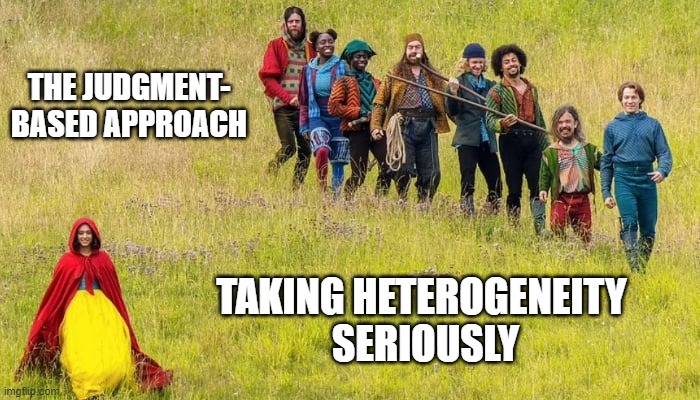 Entrepreneurial profit and loss
In equilibrium (Mises’s and Rothbard’s evenly rotating economy)
Each factor earns its discounted marginal revenue product (DMRP).
Owner-managers of firms earn implicit wages based on opportunity cost.
Capitalists earn interest based on time preference.
Outside the evenly rotating economy?
Entrepreneurs compete for factors, based on their knowledge and beliefs about
The present: technology, productive capabilities, resource availability
The future: consumer demand, institutional conditions, competitor actions
Actual DMRPs will only be revealed in the future.
Results: profit and loss
Other concepts of entrepreneurship
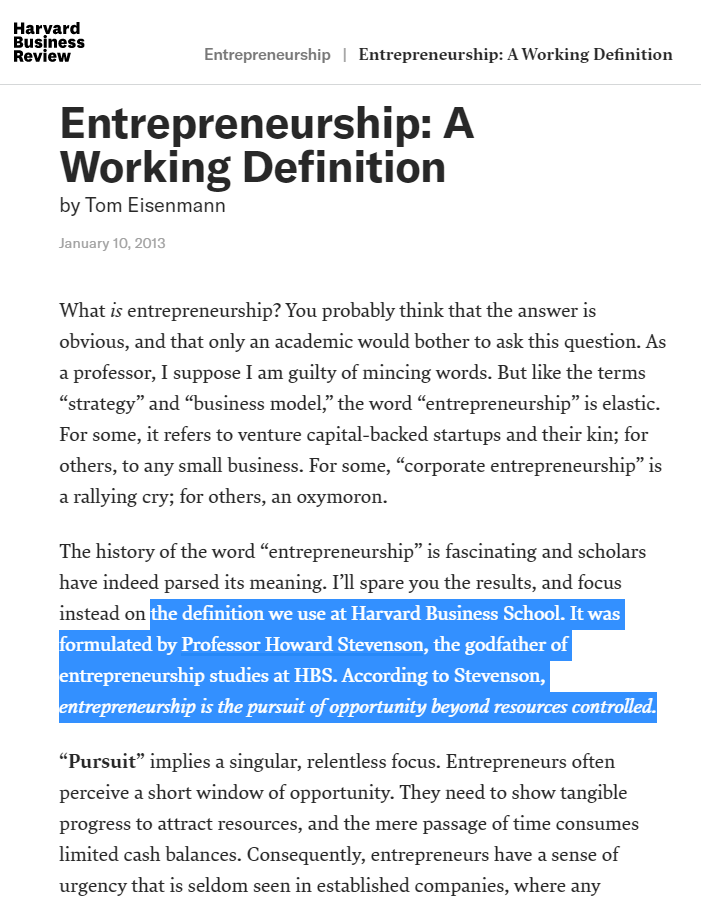 Personality traits (charisma, creativity, leadership, persistence)
Phenomena associated with startups, small business, tech
Starting a business
Managing a small business
Starting and growing a particular type of business (small, tech, high-growth, VC-backed, with patents)
Starting a business in a particular way (e.g., lean startup)
Pursuit of “opportunity”
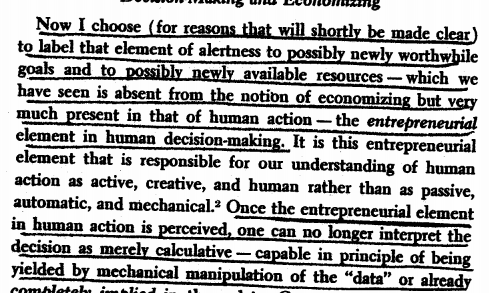 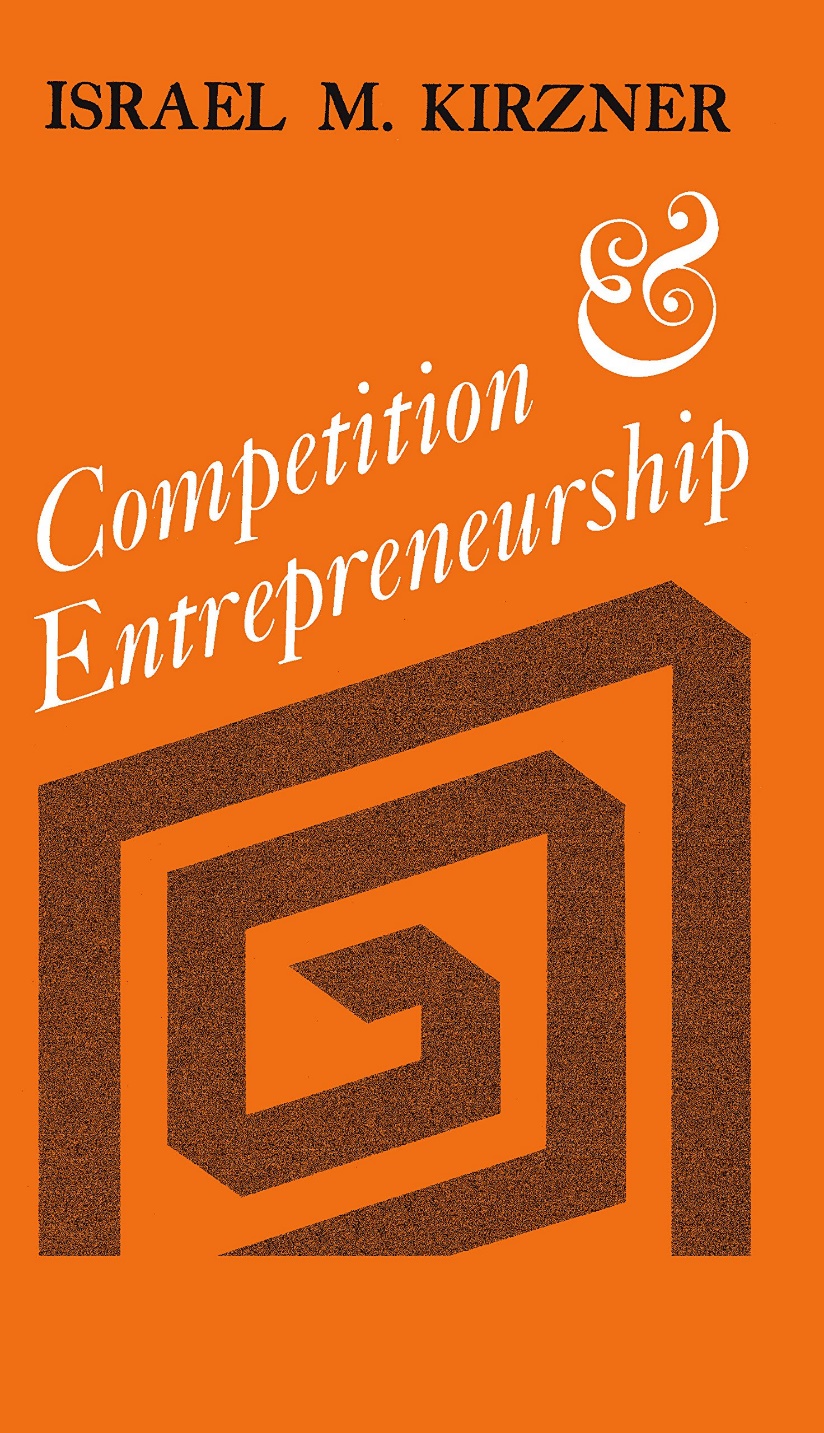 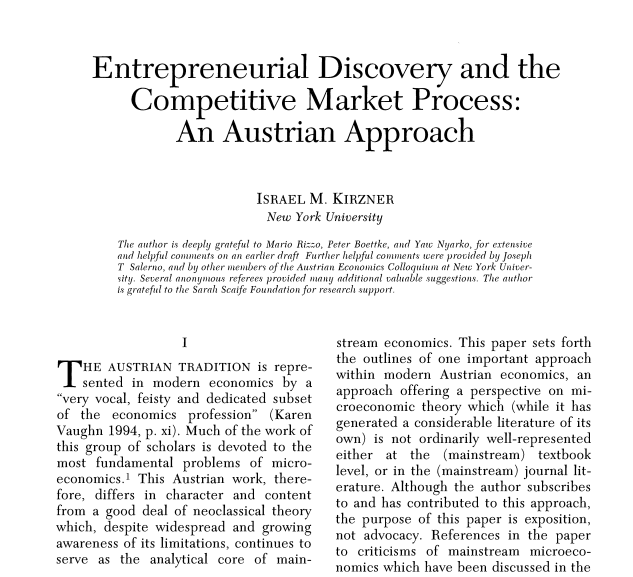 Problems with the discovery view
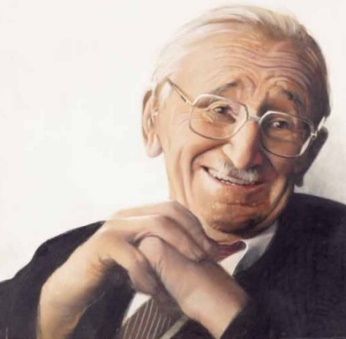 Hayek (1968): competition “is important primarily as a discovery procedure whereby entrepreneurs constantly search for unexploited opportunities that can also be taken advantage of by others.”
Kirzner (1973): entrepreneurship is alertness to “changing buying and selling possibilities,” “relevant new information,” and “potentially worthwhile goals hitherto unnoticed, as well as toward unnoticed potentially valuable, available resources.” The entrepreneur “notices [a] price discrepancy before others do.”
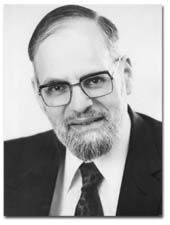 But
Entrepreneurs don’t discover, they create. Entrepreneurship looks to the future!
If profit comes from successful discovery, whither loss?
Under uncertainty, entrepreneurs must own capital. 
For Mises, the “market process” is the profit-and-loss system, not convergence to equilibrium.
Entrepreneurial judgment and ownership
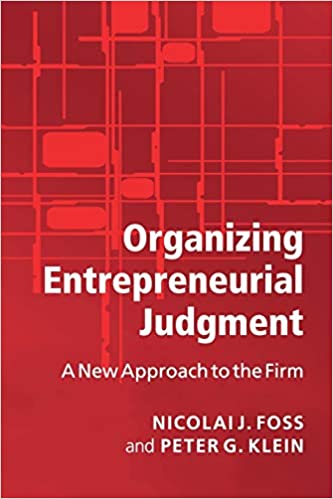 Judgement under uncertainty manifest in ownership. 
Judgment can be exercised by individuals or groups. 
Joint ownership
Organizations as nested hierarchies of judgment (Foss et al., 2007)
Ownership has a competence dimension, not just an incentive dimension.
“People differ in their talents as owners. . . . Ownership 
ability includes attitude toward risk bearing, knowledge
of different people’s productive abilities, foresight, and, 
of course, judgment” (Alchian, 1961).
Owners vary with respect to
Matching competence: what to own
Governance competence: how to own
Timing competence: when to own
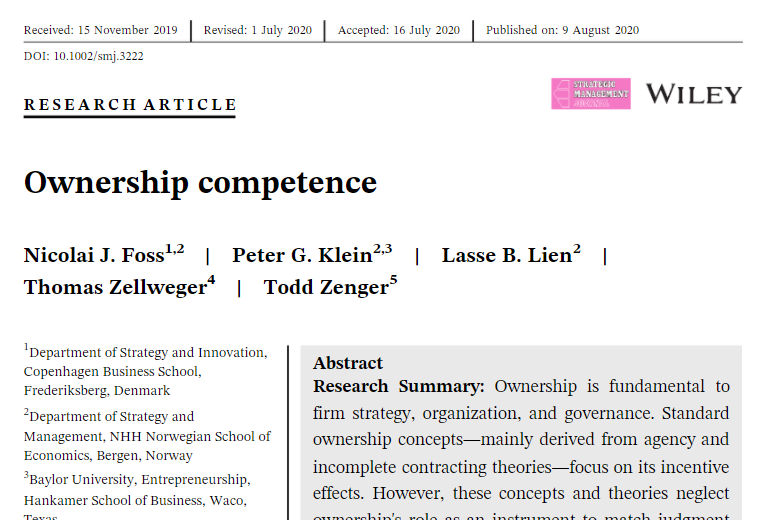 Can non-market actors be entrepreneurial?
Entrepreneurship versus “entrepreneur-like” behavior
Objectives, incentives, performance evaluation
Judgment and ultimate responsibility
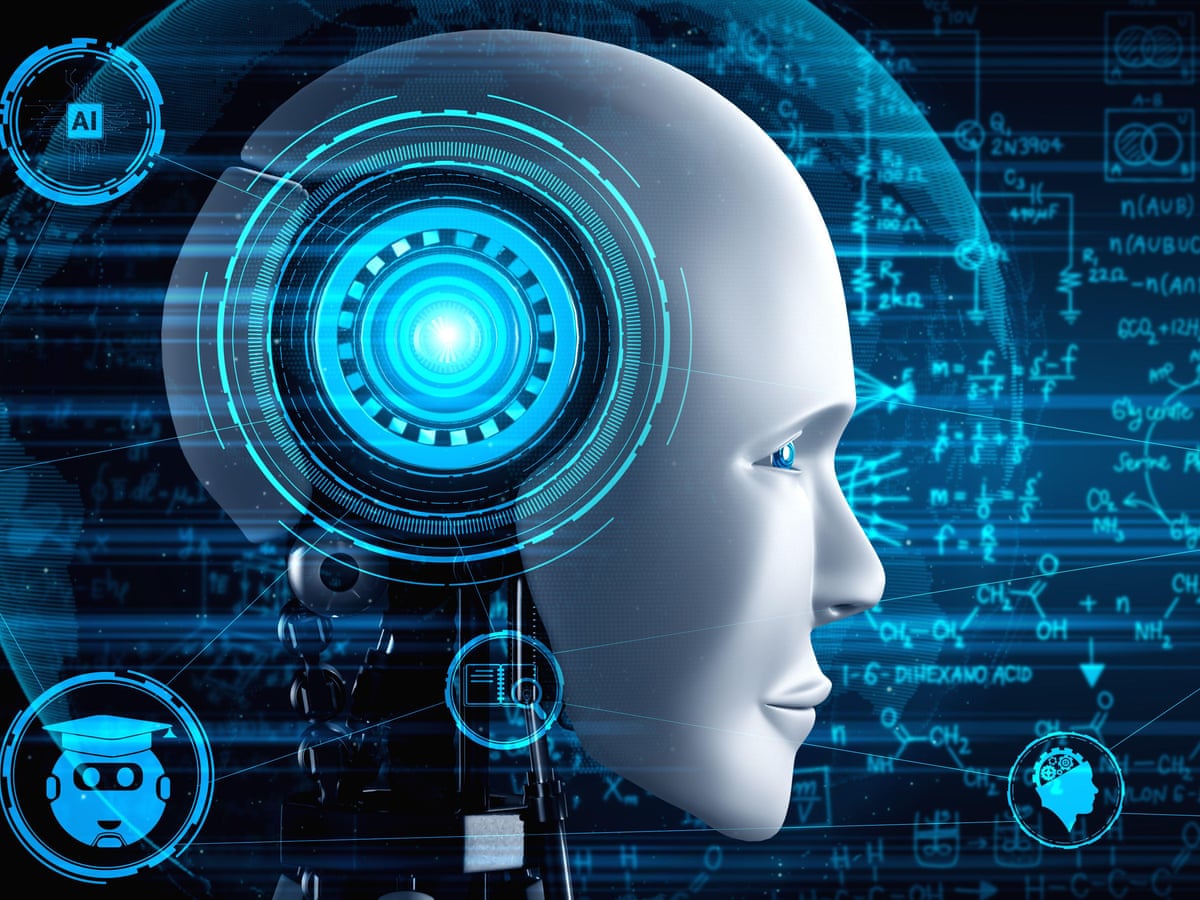 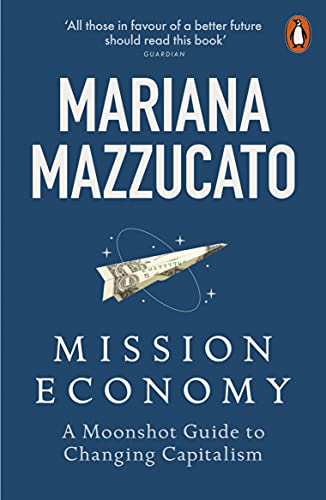 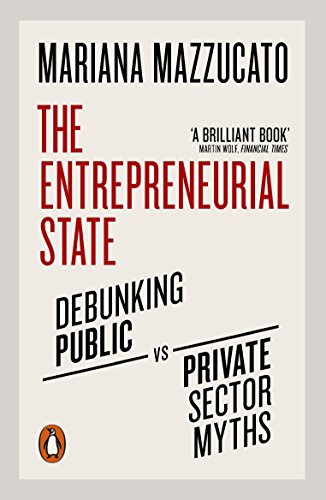 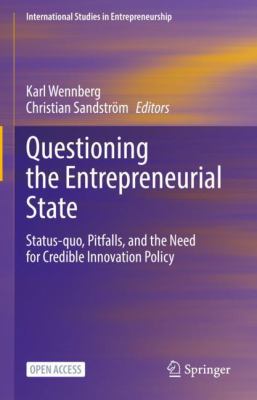